Қиын балалармен жүргізілетін жұмыс түрлері
Педагог-психолог: Жумабекова Шаттык Серикбековна
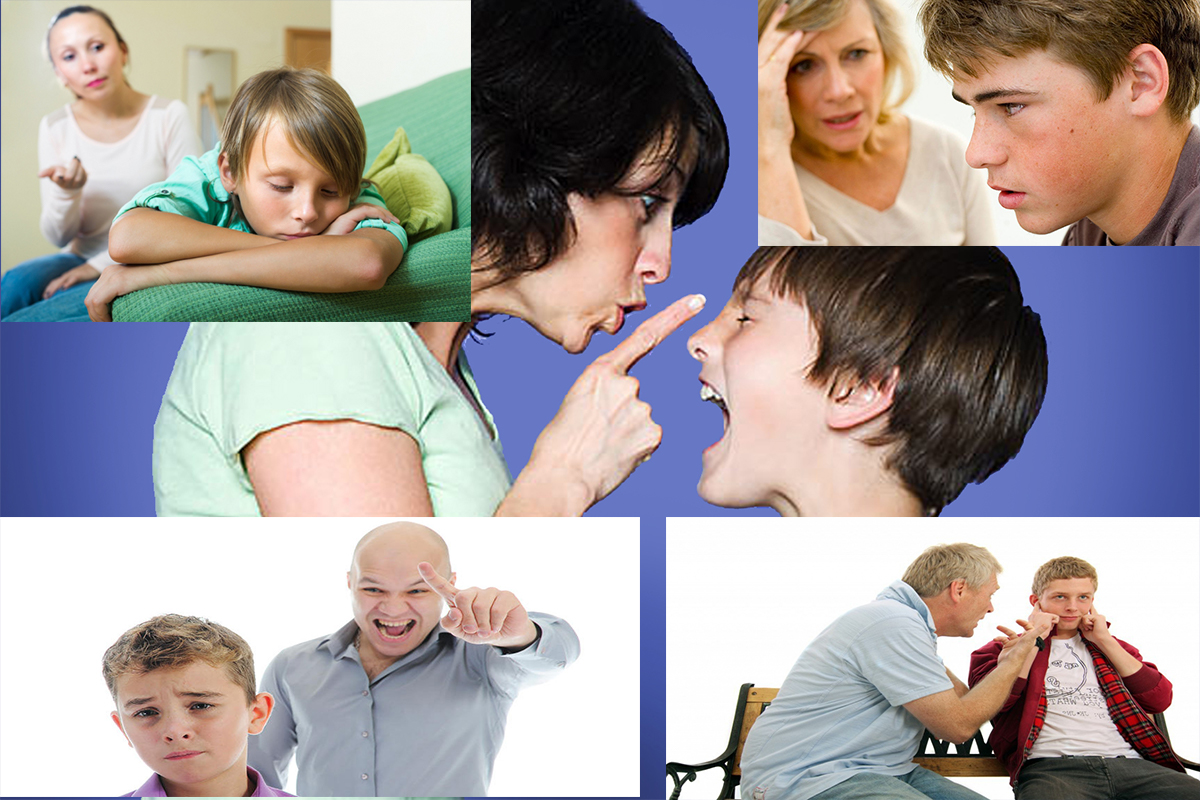 Себепті факторлар
Оқушының мінез-құлқының ерекшеліктерін анықтау үшін төмендегі тәсілдерді ұсынамыз:
Қиын балаларды анықтауға арналған бағдарлама
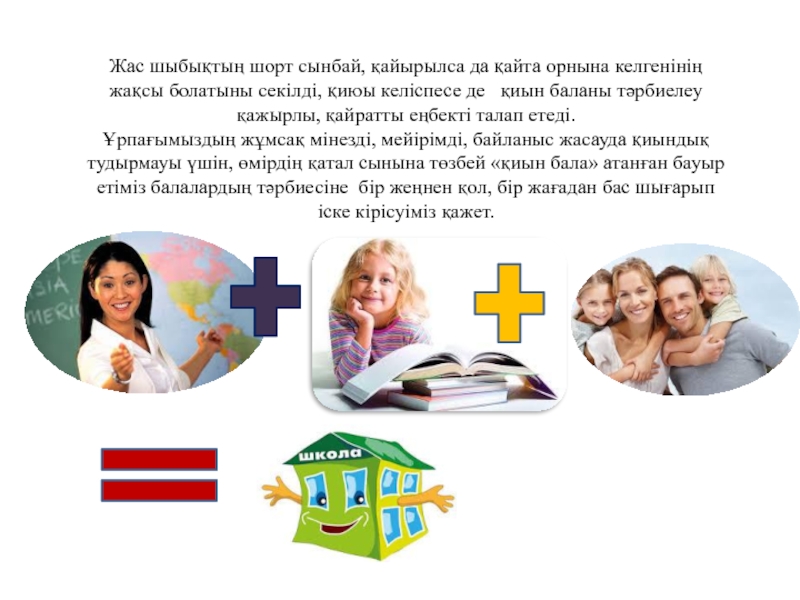